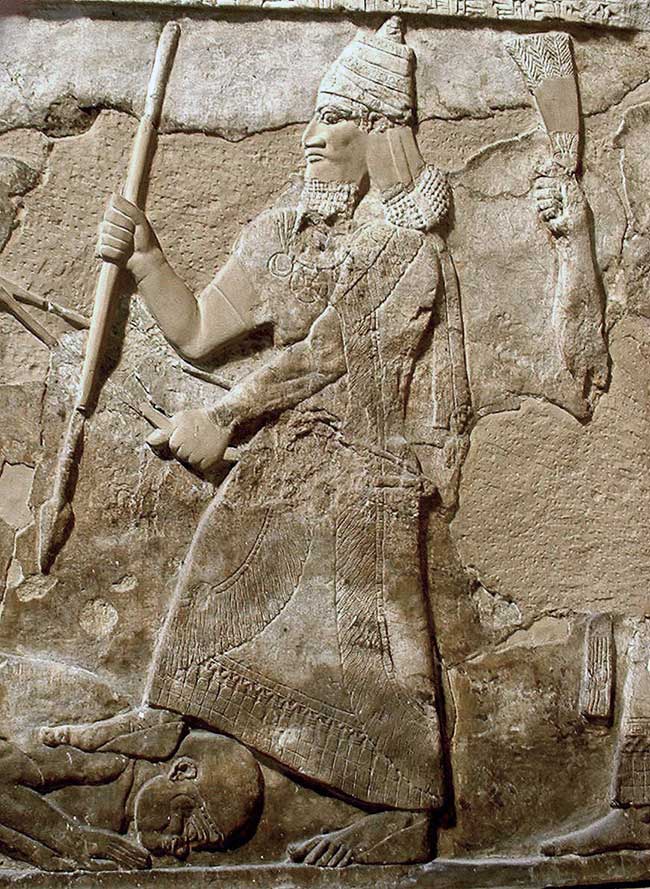 Have you been conquered?
Acts 2:32-35
No victory without total defeat
Our sin makes us enemies of Christ – Eph. 3:1-3, 12
Until we are conquered by the Lord by our death, there is no victory in Christ.
We must die for Christ to live in us – Gal. 2:20
Do you see your submission to Christ as bowing to the ground in total surrender of your life?
We will all bow before Jesus willingly for salvation or as defiant enemies facing death and condemnation!
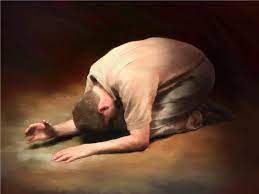 have I been conquered by the lord?
2 Corinthians 10:1-6
Those conquered by Jesus…
Have responded positively to the God’s entreating – 10:1-2, 6; 2 Pet. 3:9-11, 14-15
Have been conquered by God’s spiritual weapons – 10:3-4
Not by earthly weapons like guns, etc.
Not by coercion or intimidation
Not by earthly things focused on fleshly desires – Jn. 6:26-27, 44-45
Those conquered by Jesus…
Have suffered loss of all things that stand against God – 10:4-6
Have the strongholds of your heart been destroyed? – 10:4; Mt. 16:24-25
Have the arguments and every lofty opinion against Christ been destroyed? – 10:5; Jn. 3:20-21; Jas. 5:16
Is every thought being taken captive to the obedience of Christ? – 10:5; Mk. 7:21-23
Conclusion
A time of reckoning is coming – 10:6; 2 Thess. 1:5-10
God in His mercy is patient, giving us time today to repent and be saved – 2 Pet. 3:9-15
Have you been conquered by the Lord?